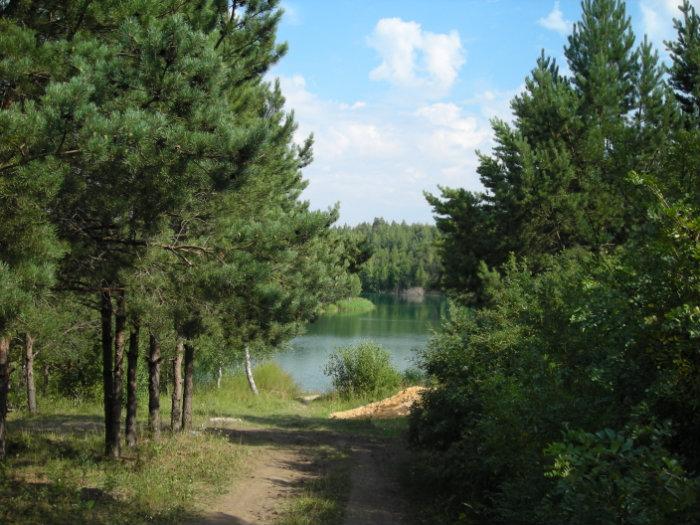 Какая наша Родина!
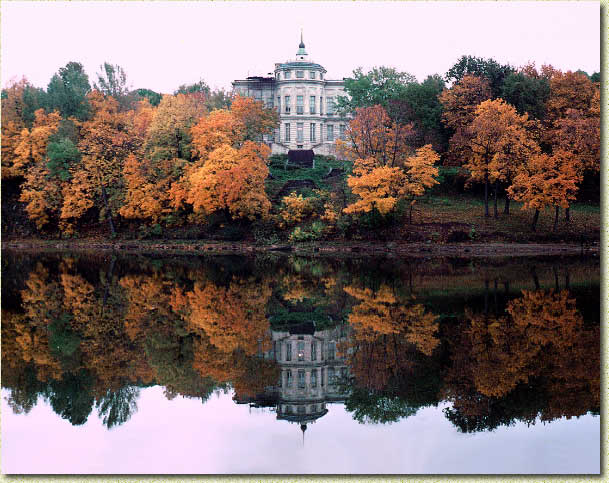 Автор: Владимир Боков
Читает : воспитанница старшей группы 
 МДОУ «Детский сад № 4 КВ»
Завдовьева Настя
Цветёт над тихой речкой яблоня.Сады, задумавшись, стоят.
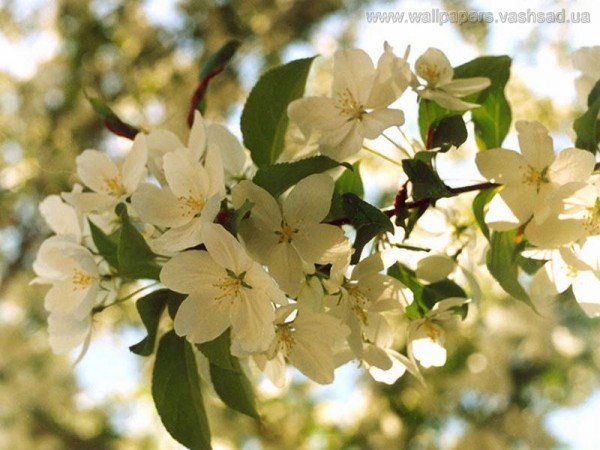 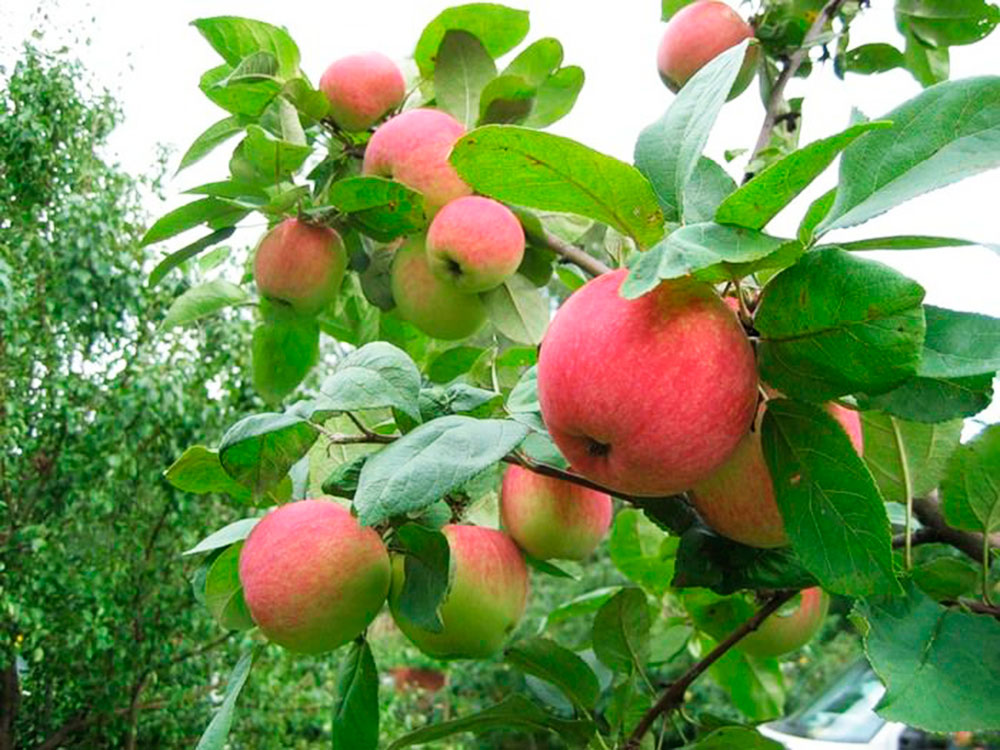 Какая Родина нарядная,Она сама как дивный сад!
Играет речка перекатами,В ней рыба вся из серебра,
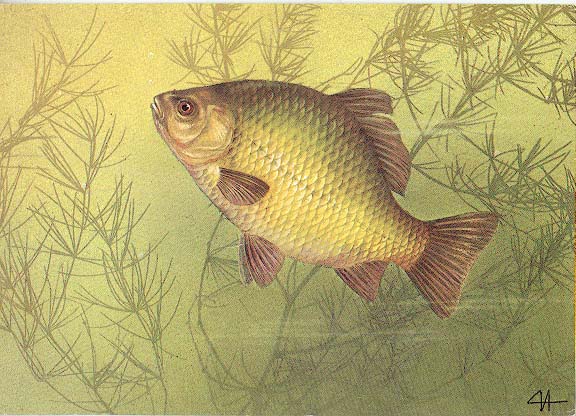 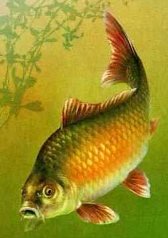 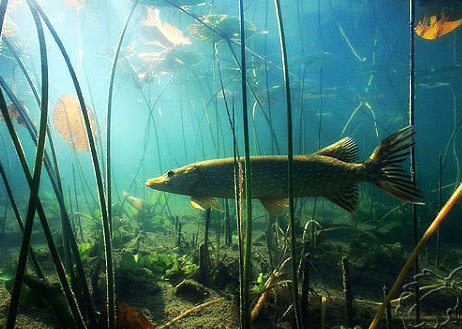 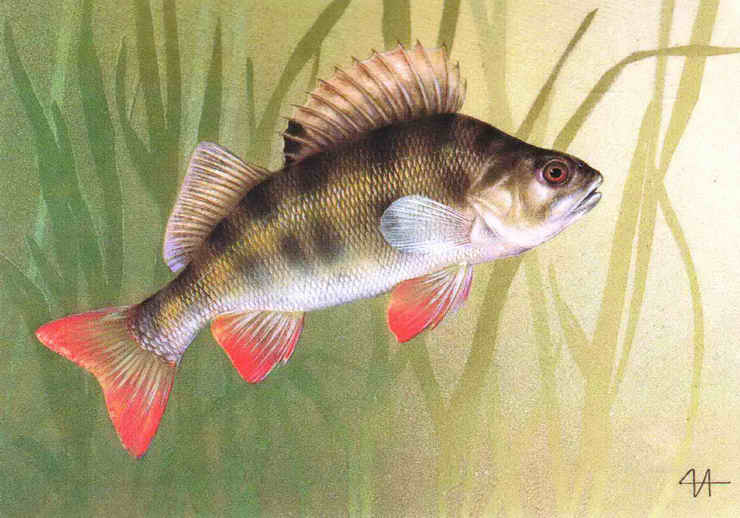 Какая Родина богатая,Не сосчитать её добра!
Бежит волна неторопливая,
Простор полей ласкает глаз.
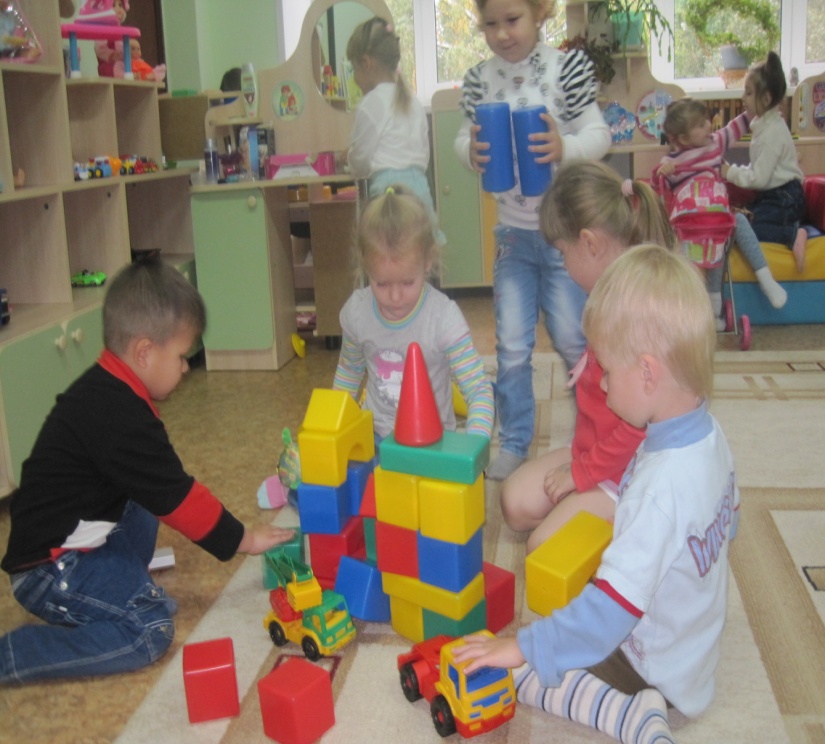 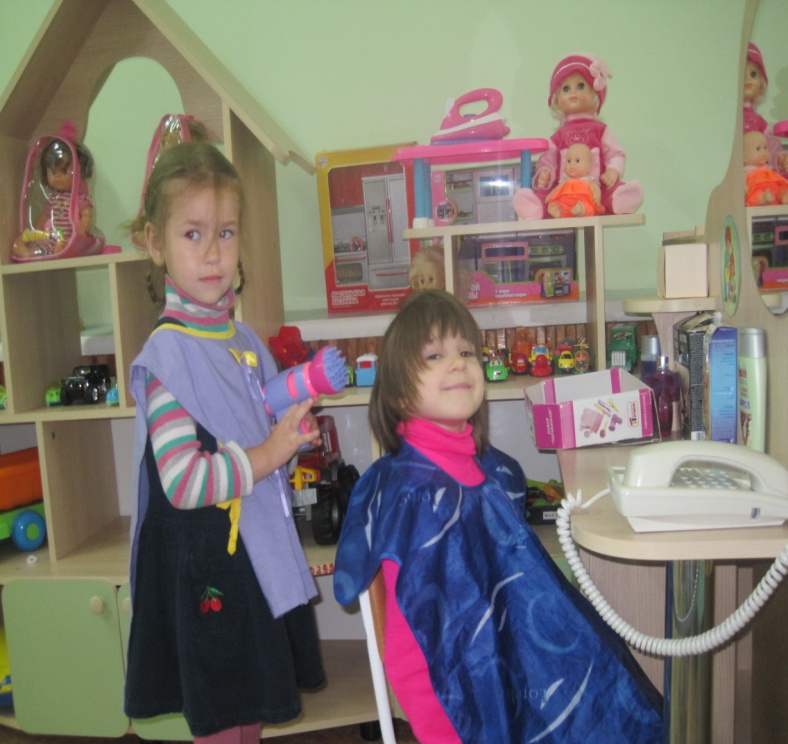 Какая Родина счастливая,
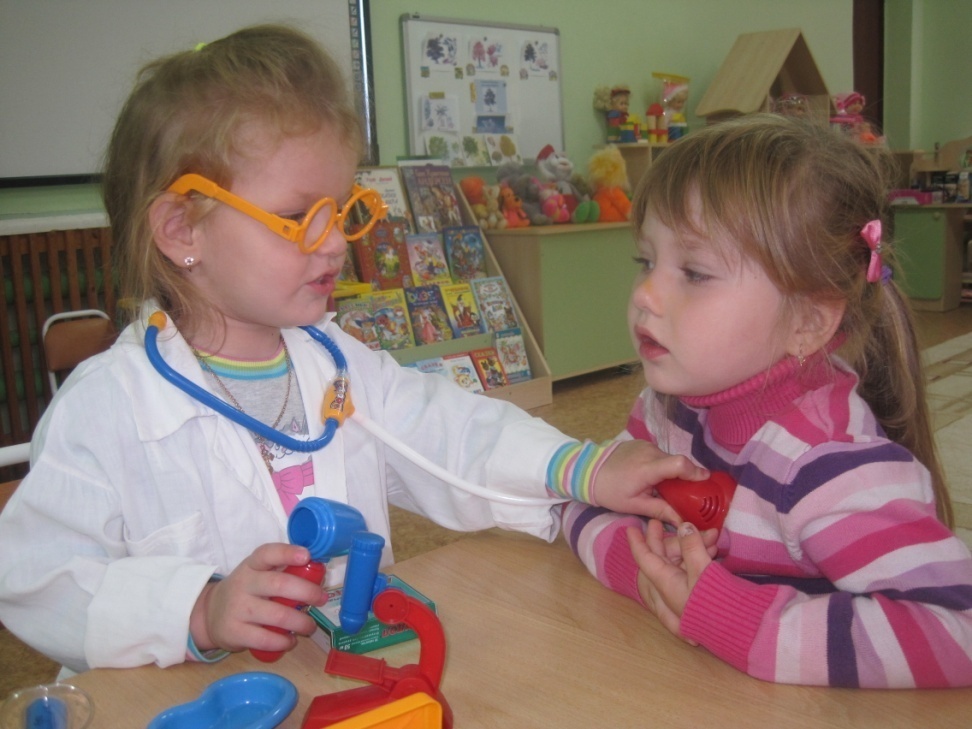 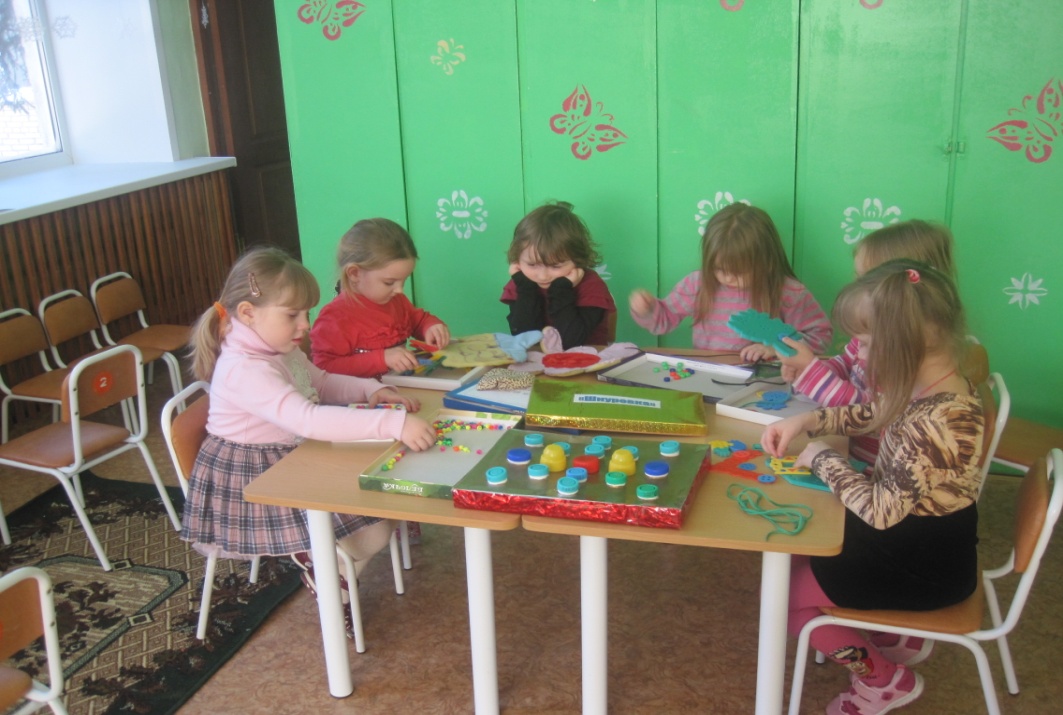 И это счастье всё для нас!
СПАСИБО ЗА ВНИМАНИЕ!